Cómo guardar un chat de WhatsApp con sus imágenes.
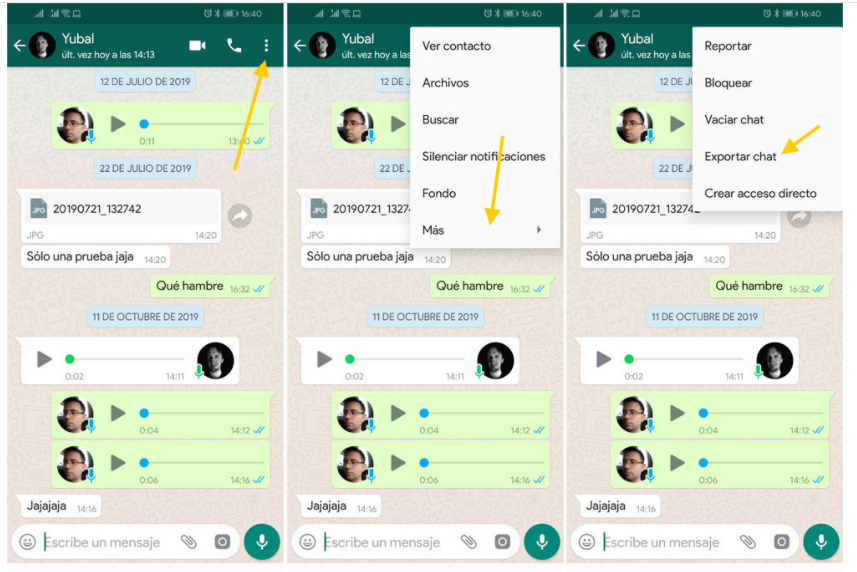 Elegir si se quiere incluir los archivos multimedia.
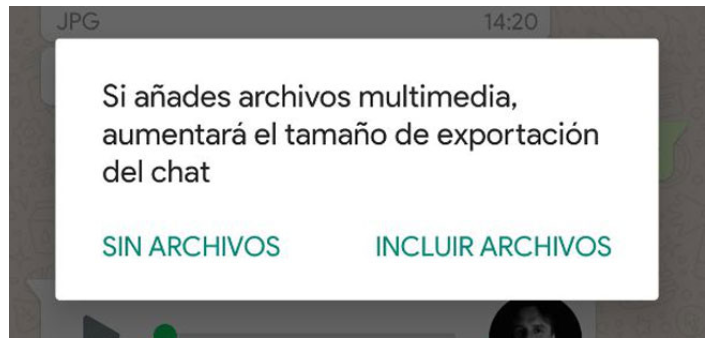 Elegir la aplicación para guardar el documento.
Elegir Drive
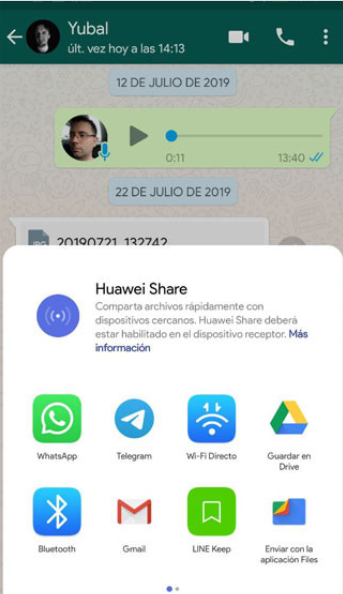 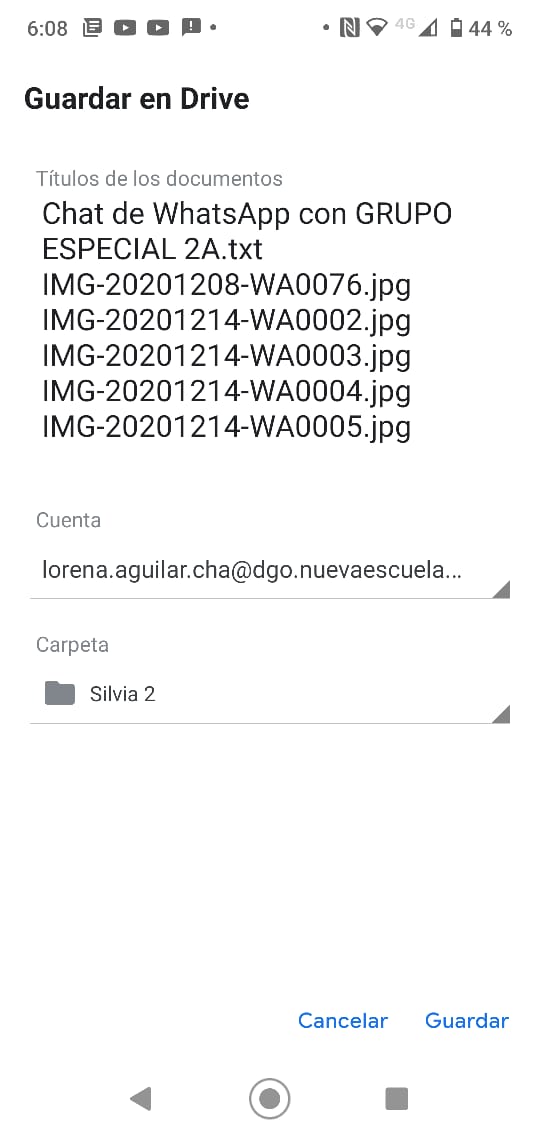 Se da click para ver las cuentas.
Se elige la cuenta donde se quiere guardar.
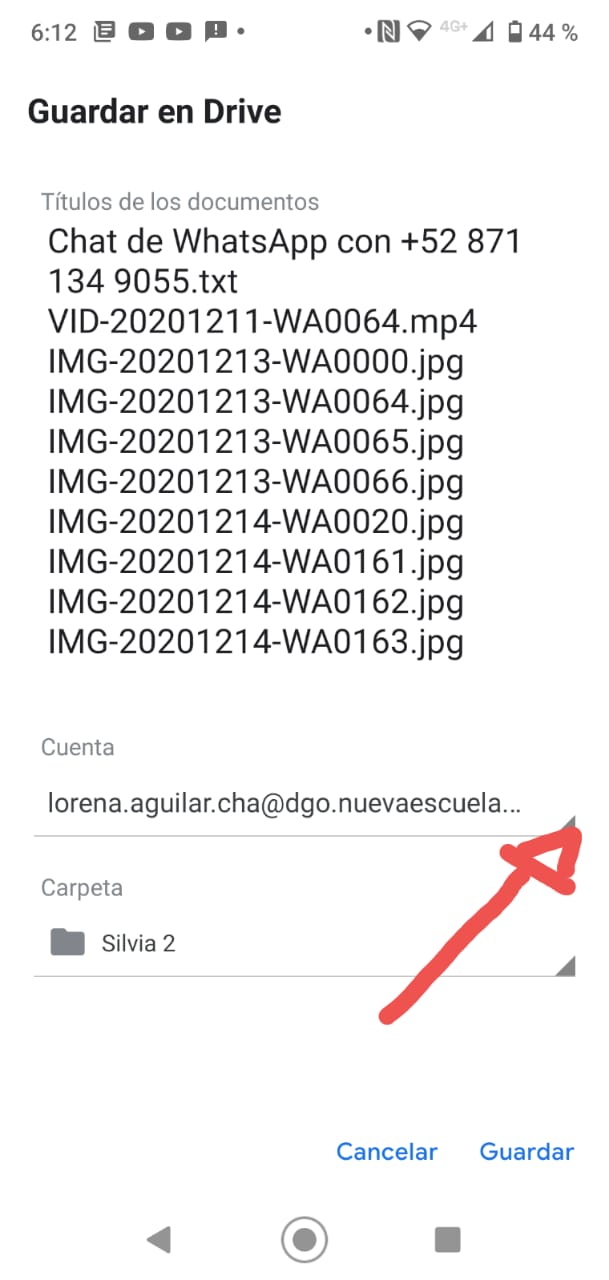 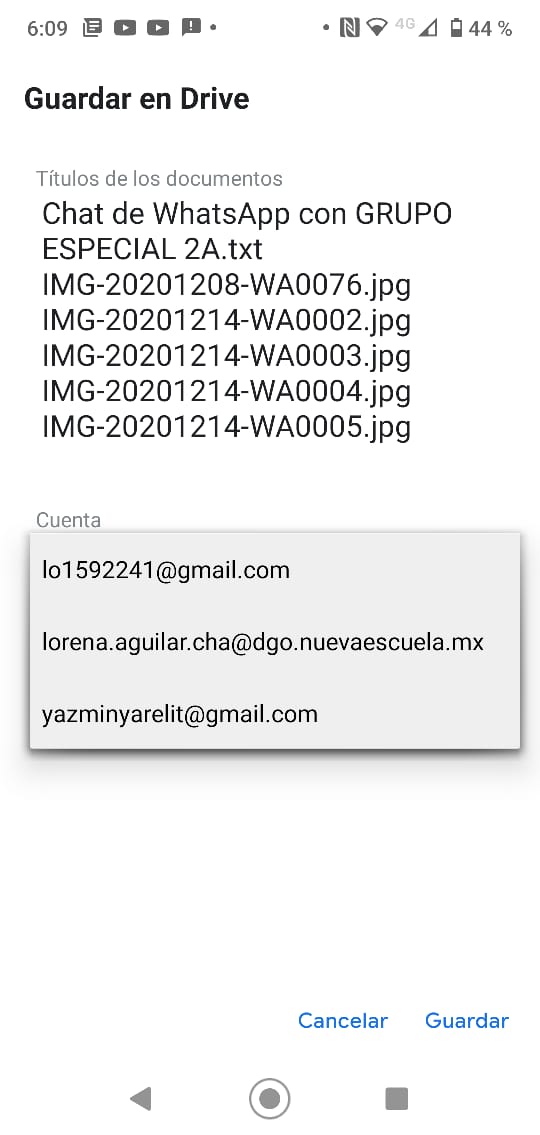 Se da click para ver las carpetas.
Se da click para crear una nueva carpeta.
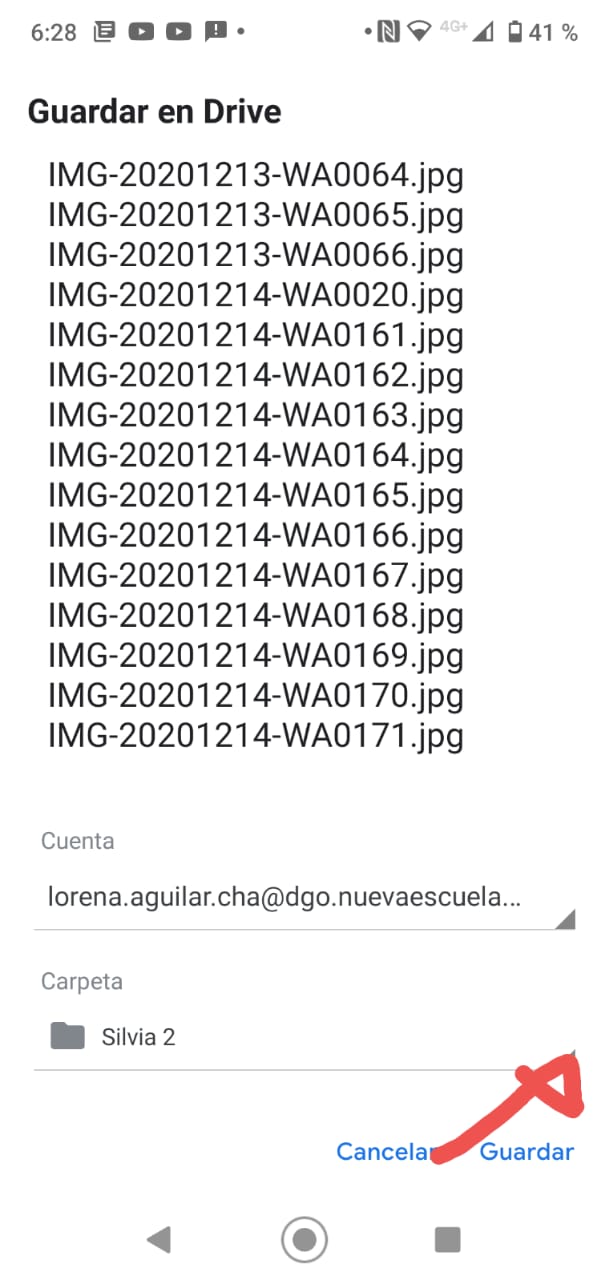 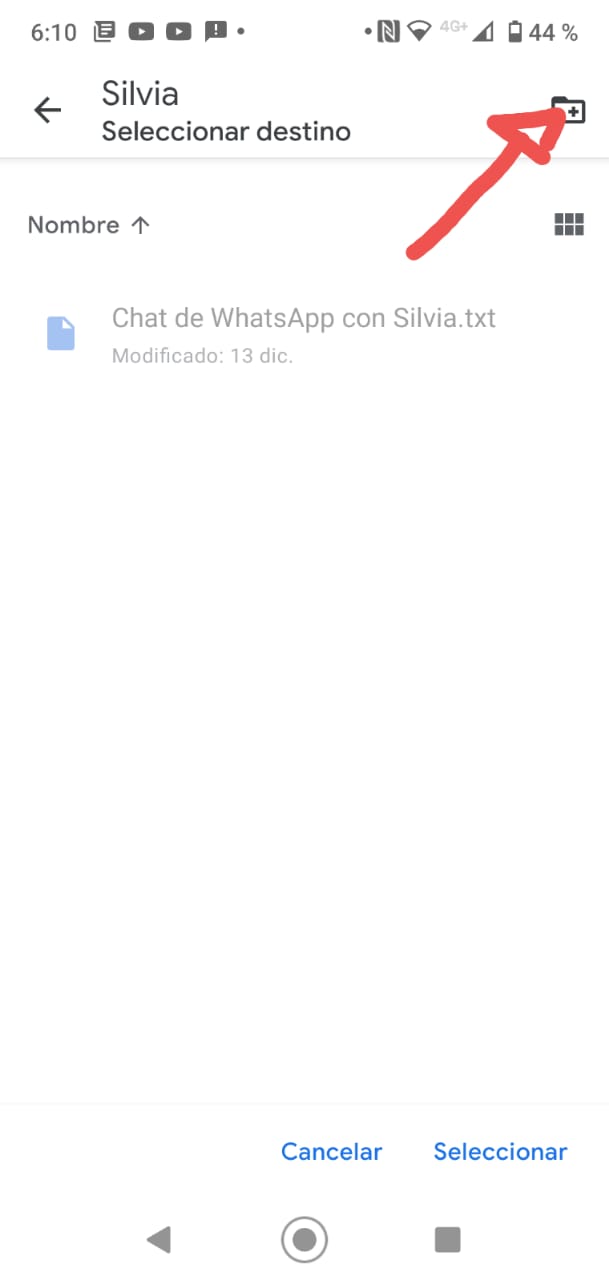 Se le da click en crear.
Se le pone nombre a la carpeta.
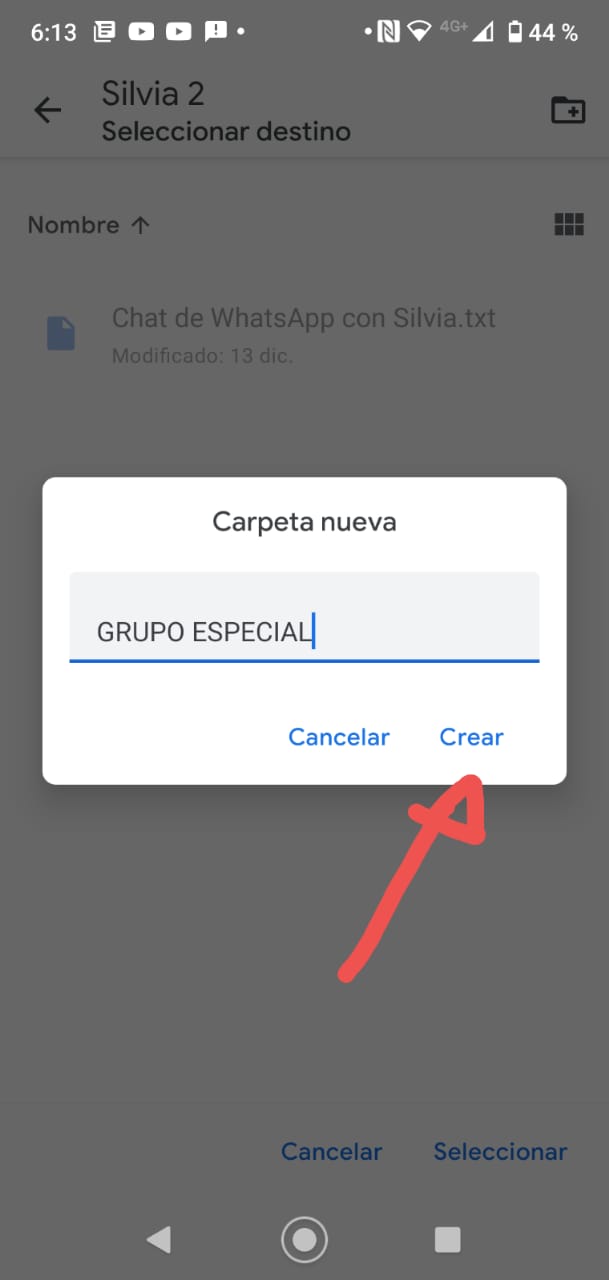 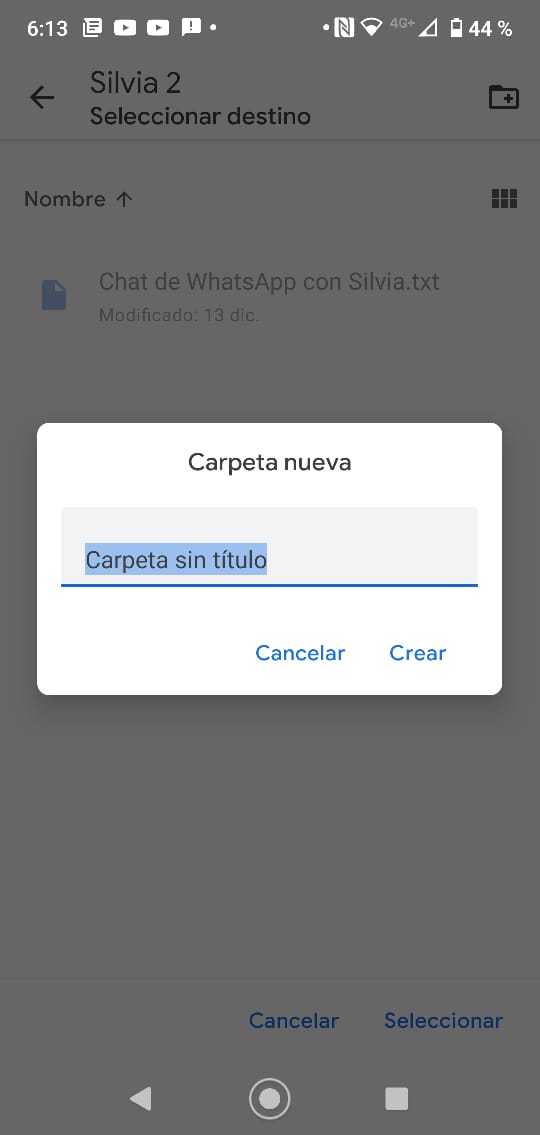 Se le da click en guardar.
Se le da click en seleccionar.
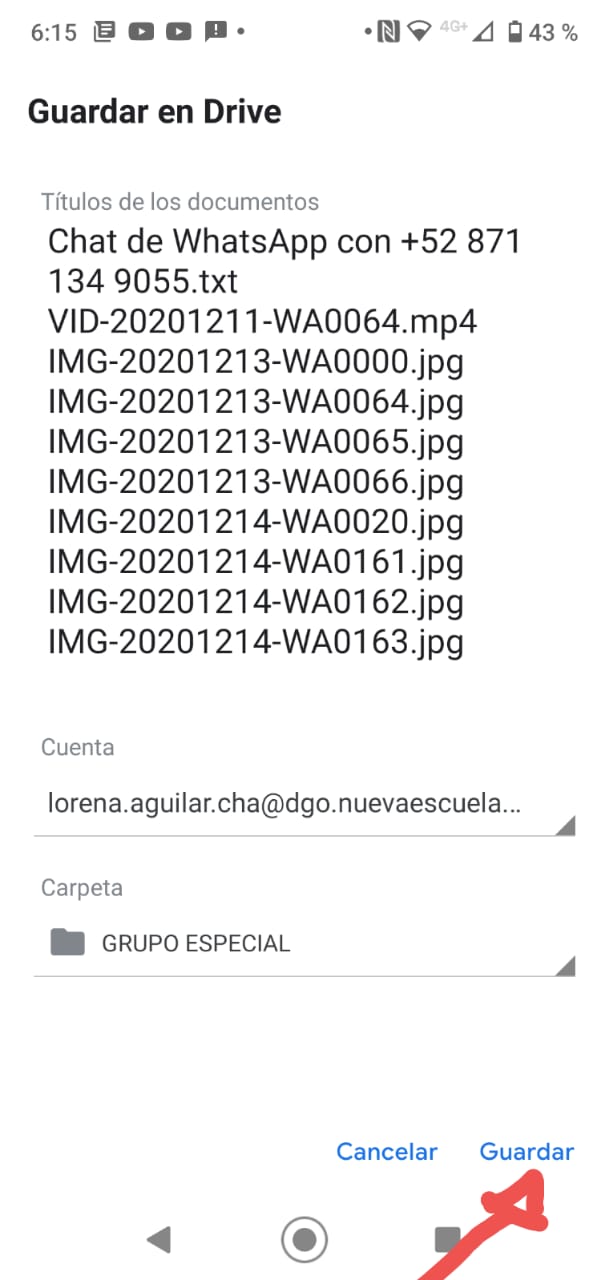 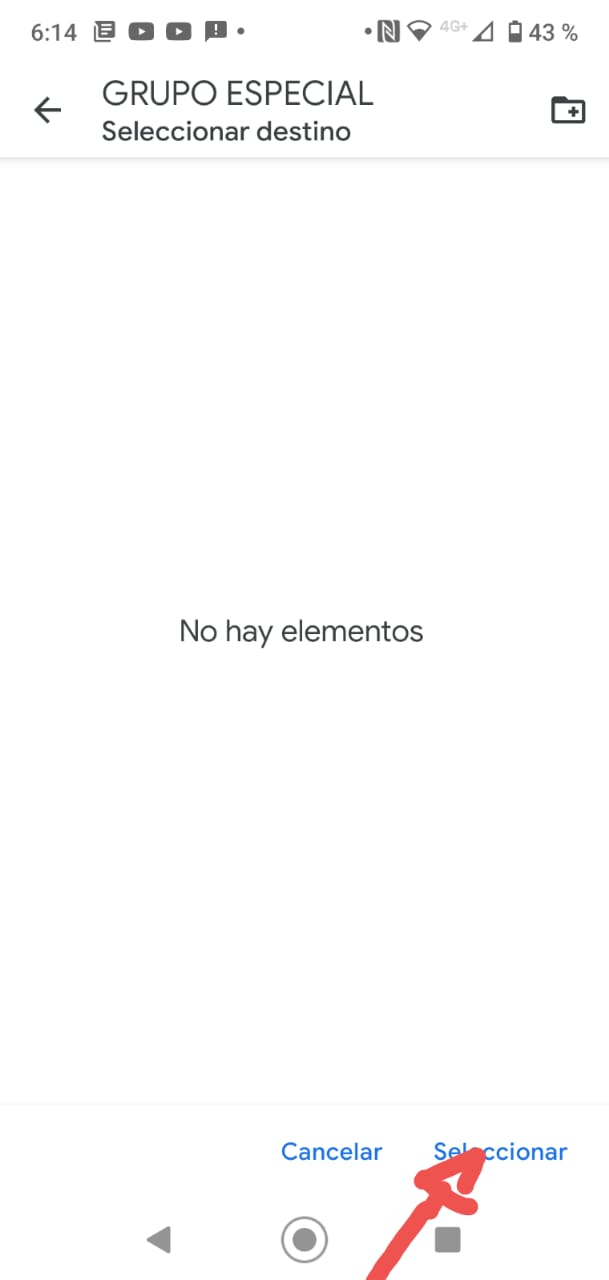 En el caso de que se tenga una carpeta, se le da regresar.
Se selecciona la carpeta donde quereos guardar.
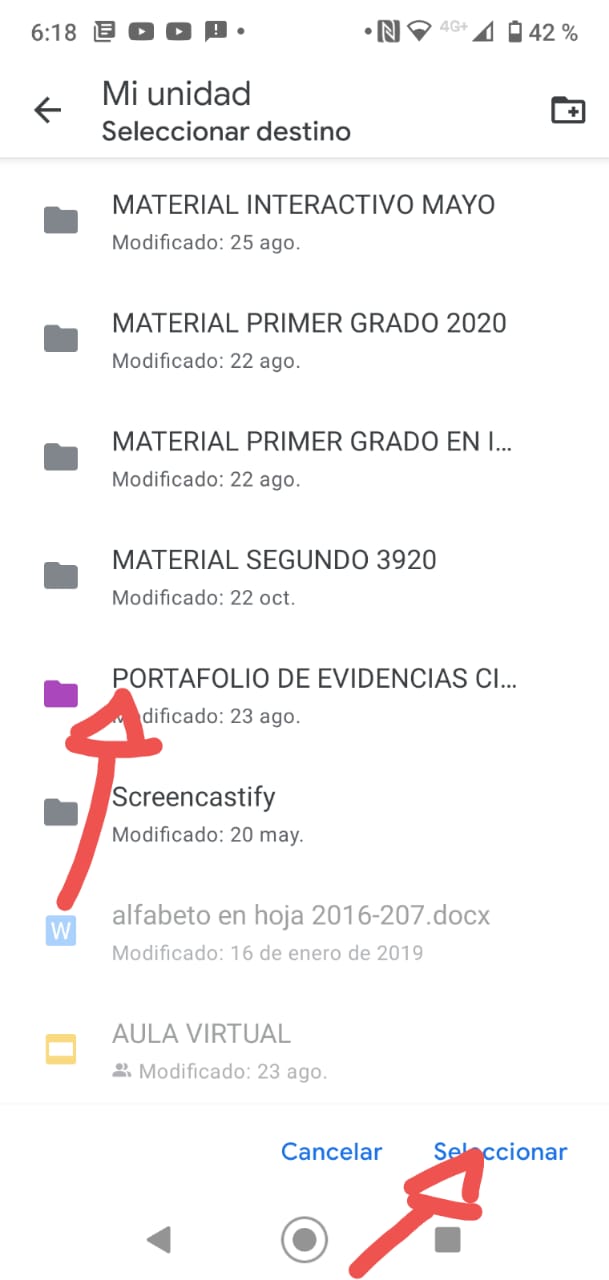 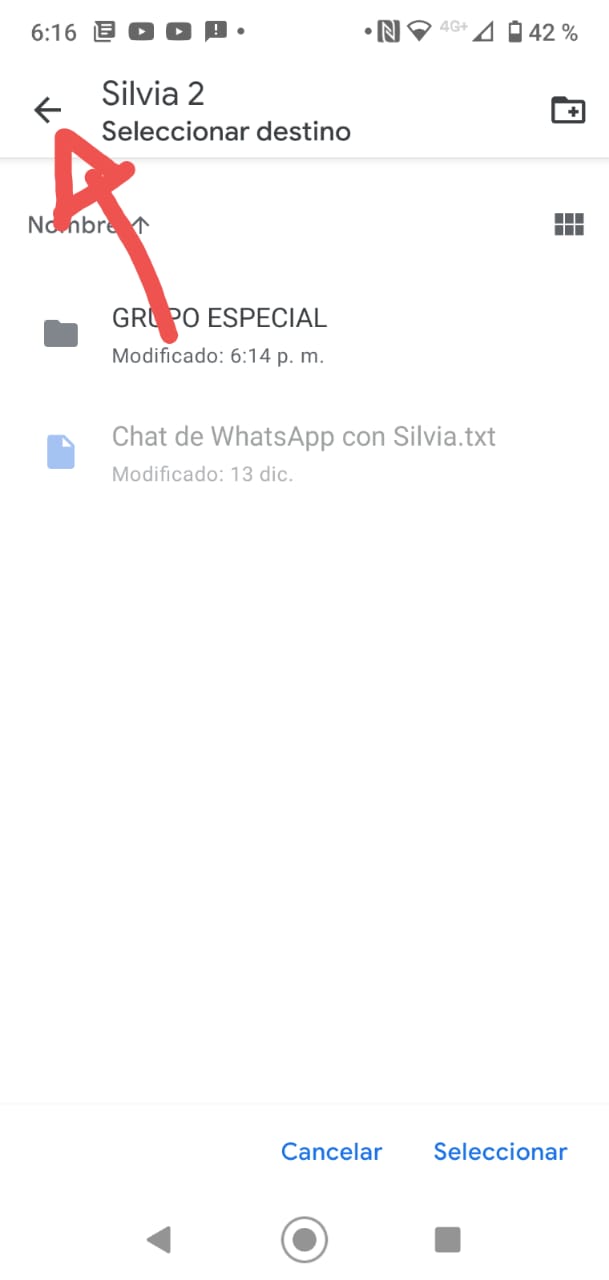 Se le da click en guardar.
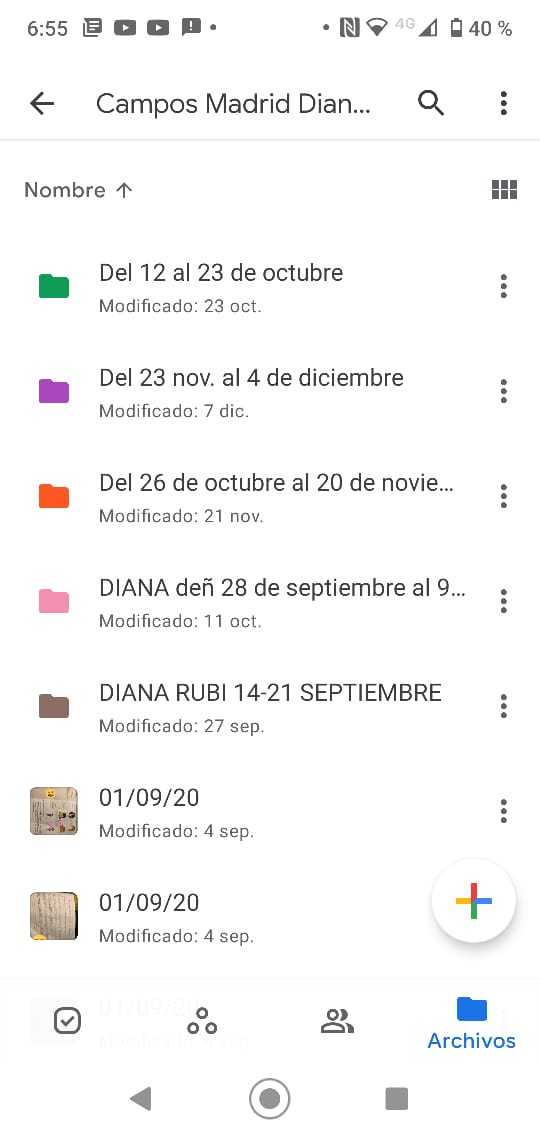 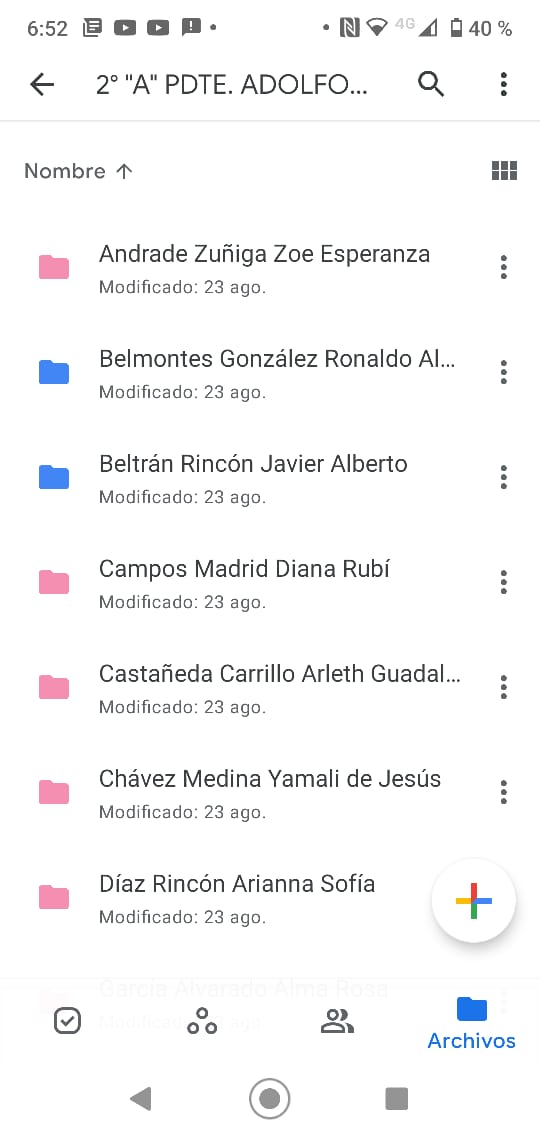 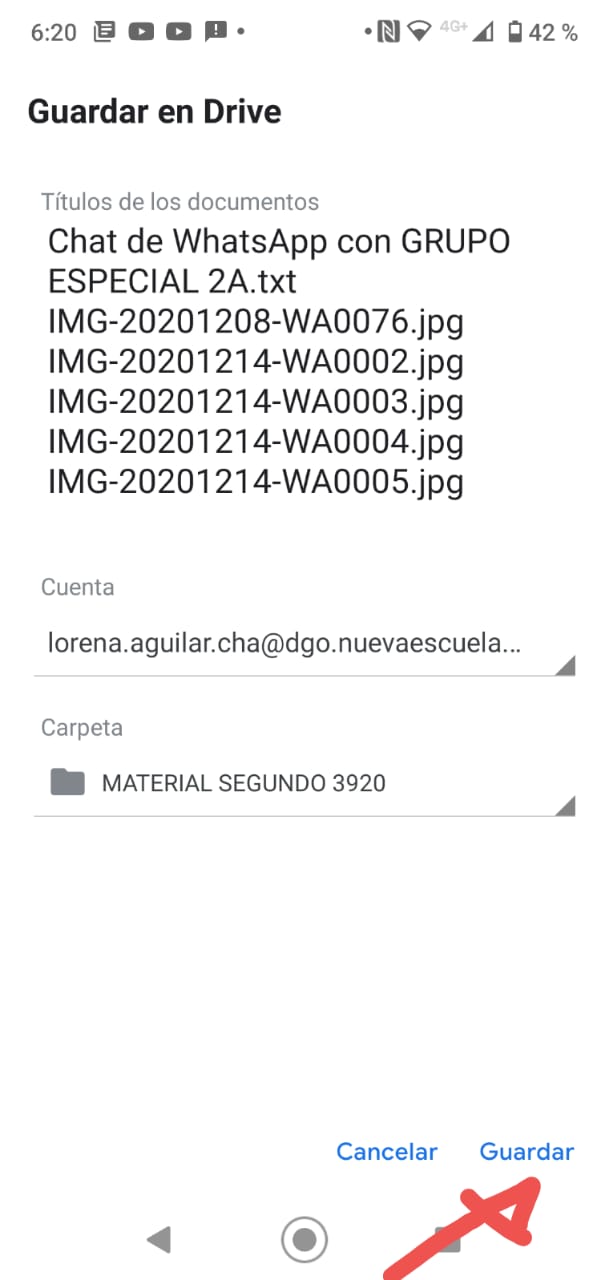 Para vaciar el chat: una vez que se haya guardado el chat en Drive.
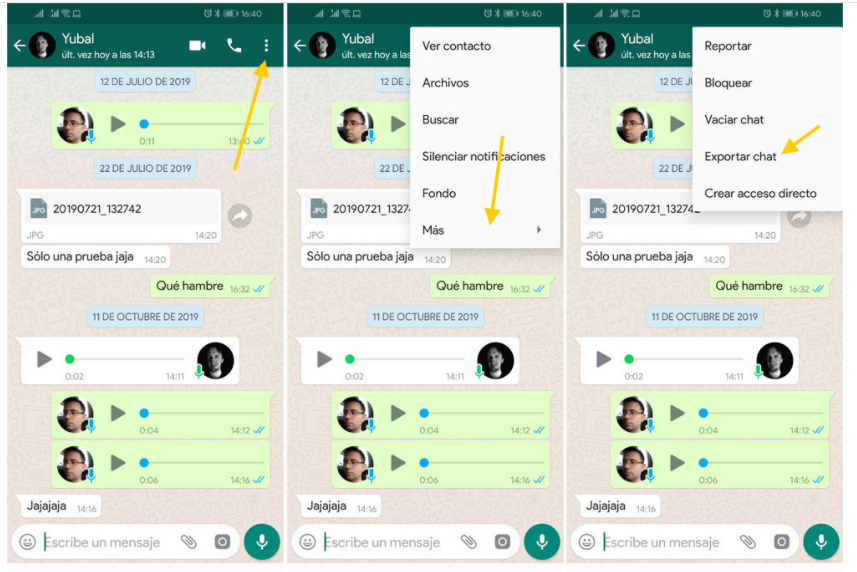